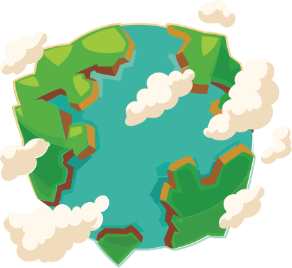 Quiz: QHESFSY
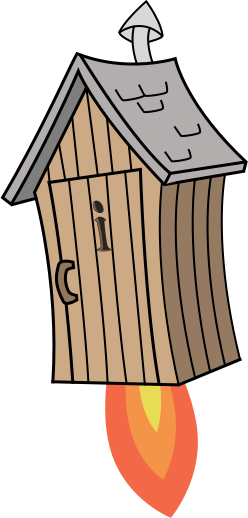 Stage 2 Summer Block 1: Position and Direction
Lesson 1: To be able to describe movement along straight lines
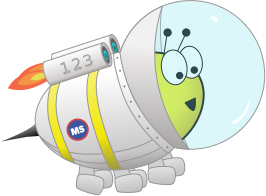 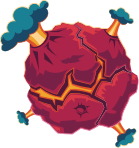 Block 1 – Position and Direction
1
Summer
To be able to describe movement along straight lines
Success criteria:
I can use terms like “forwards”, “backwards”, “up”, “down”, “left” and “right” to describe an object’s movement in straight lines on a grid
I can explain my reasoning when using terms like “forwards”, “backwards”, “up”, “down”, “left” and “right” to describe an object’s movement in straight lines on a grid
Stage 2 - Summer Block 1 – Position and Direction - Lesson 1 – To be able to describe movement along straight lines
To be able to describe movement along straight lines
Starter:
Which one doesn’t belong?







Explain your answer.
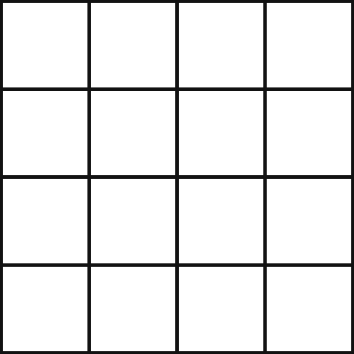 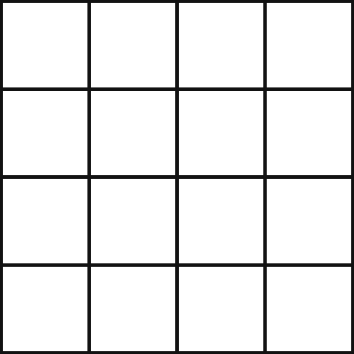 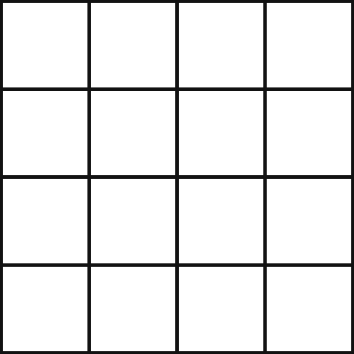 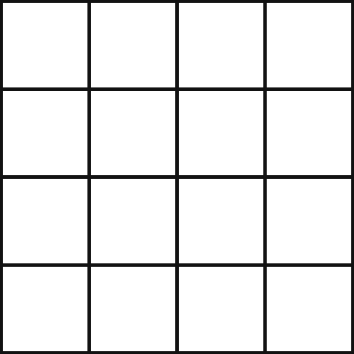 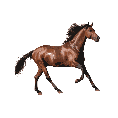 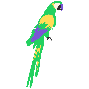 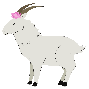 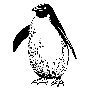 To be able to describe movement along straight lines
Starter:
Which one doesn’t belong?






The parrot doesn’t belong as it moves right by two spaces, whereas the penguin, horse and goat move forwards (or up) two spaces.
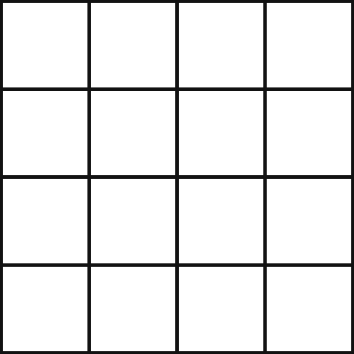 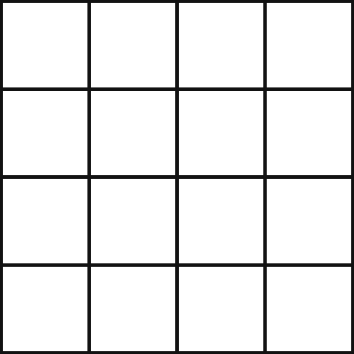 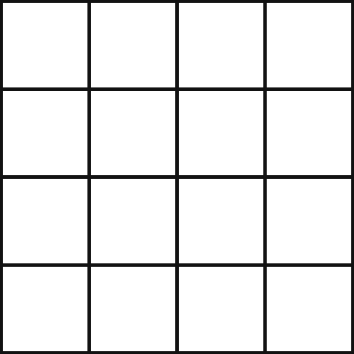 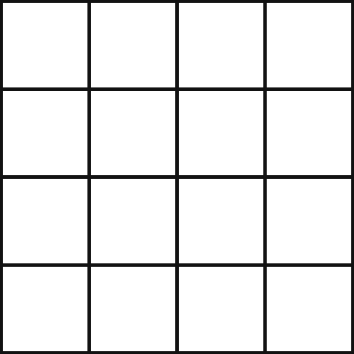 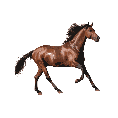 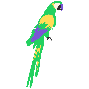 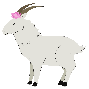 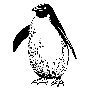 To be able to describe movement along straight lines
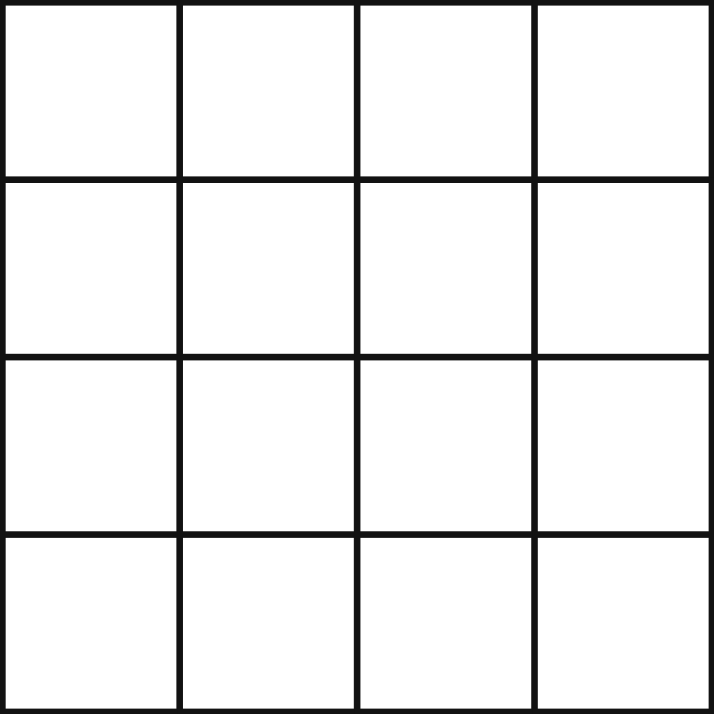 Activity 1:
Draw a four space by four space grid. 
Partner 1 has a counter or cube. 
Partner 2 gives instructions like: 
“Move the counter up two spaces.”
”Move the counter left one space.”
“Move the counter backwards three spaces.”

(Repeat with children acting as counters on a four by four grid drawn on the playground.)
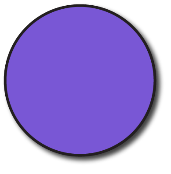 To be able to describe movement along straight lines
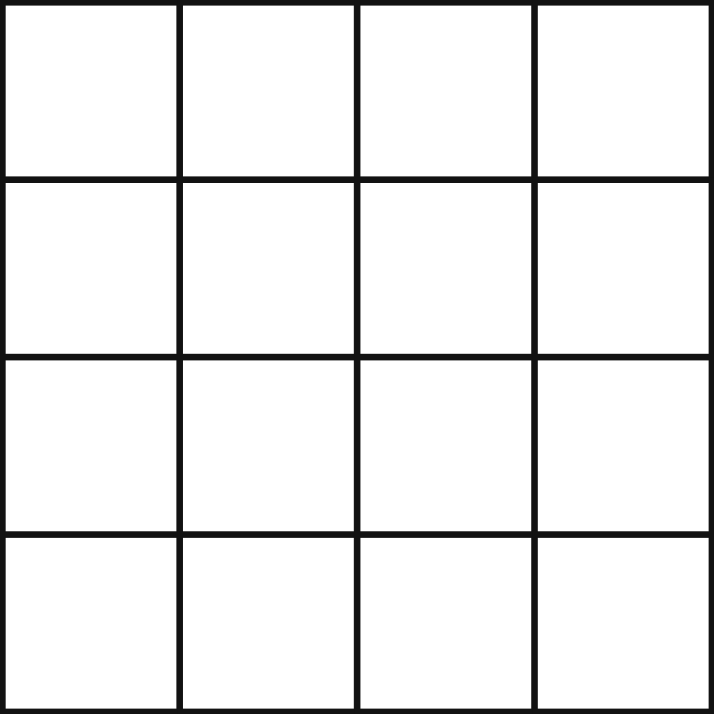 Activity 1:
Draw a four space by four space grid. 
Partner 1 has a counter or cube. 
Partner 2 gives instructions like: 
“Move the counter up two spaces.”
”Move the counter left one space.”
“Move the counter backwards three spaces.”

Teacher / peer assessment
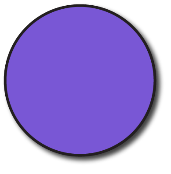 To be able to describe movement along straight lines
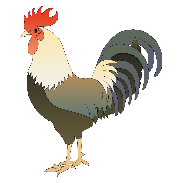 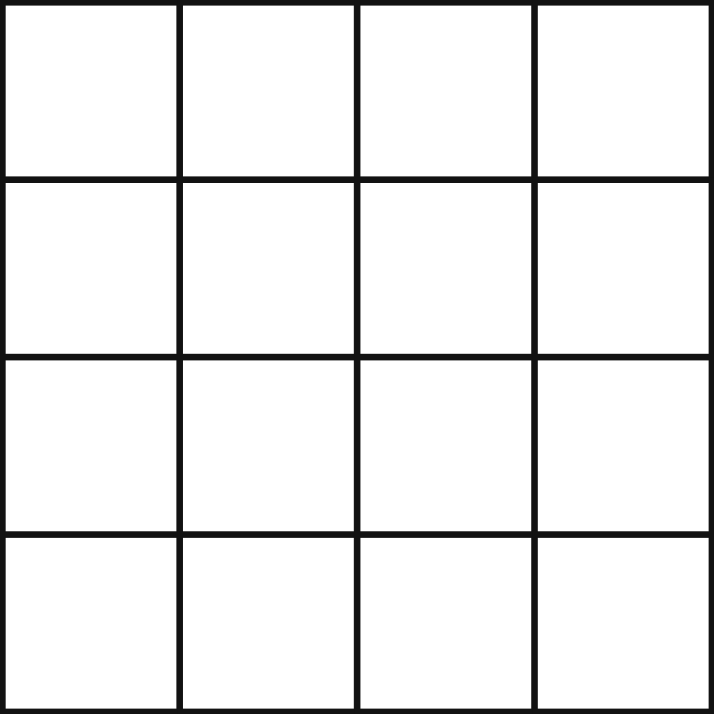 Talking Time:
Look at the grid, then complete the sentence below.
The rooster has moved ___________ two spaces.
To be able to describe movement along straight lines
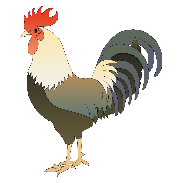 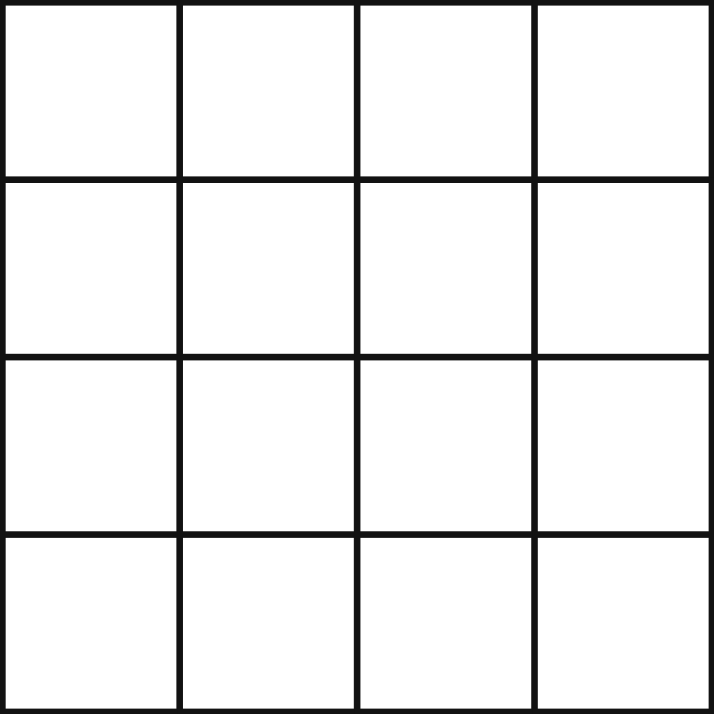 Talking Time:
Look at the grid, then complete the sentence below.
The rooster has moved backwards two spaces.
To be able to describe movement along straight lines
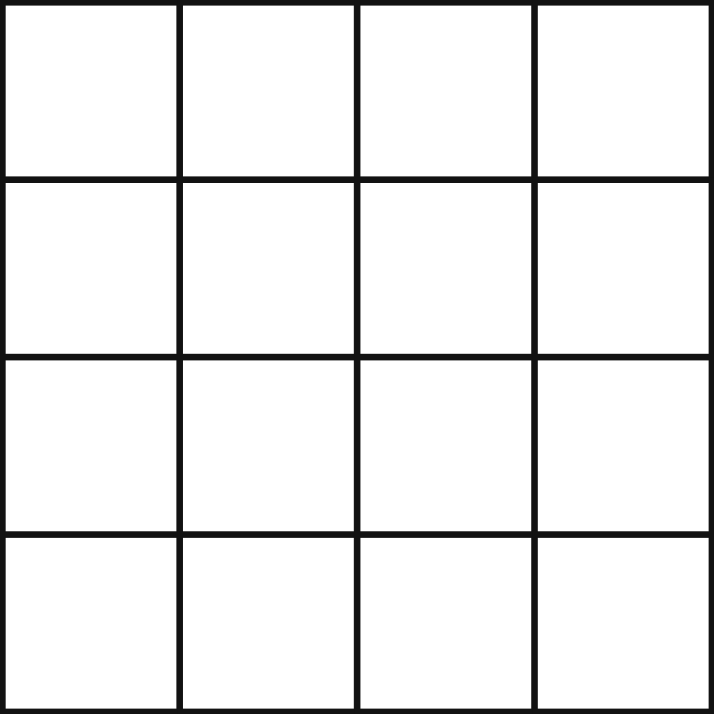 Talking Time:
Look at the grid, then complete the sentence below.
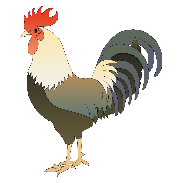 The rooster has moved ___________ one space.
To be able to describe movement along straight lines
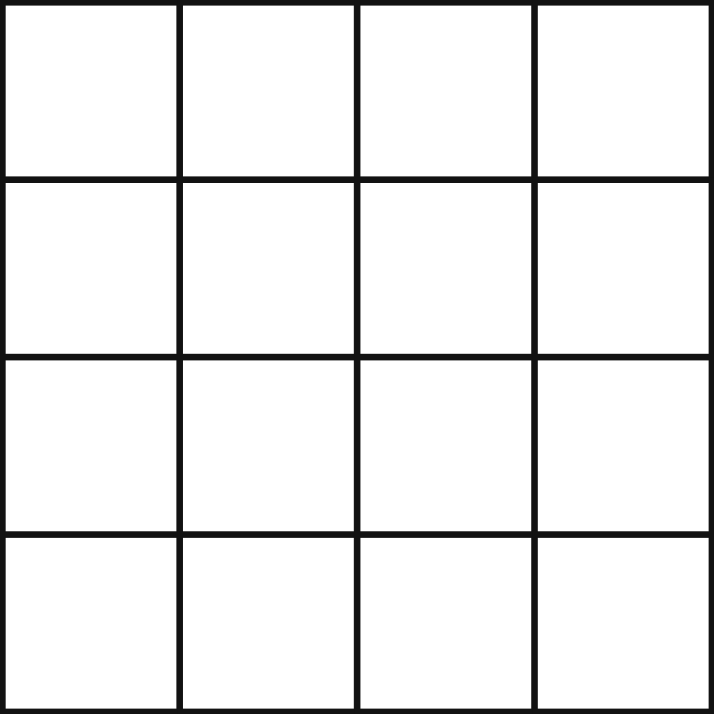 Talking Time:
Look at the grid, then complete the sentence below.
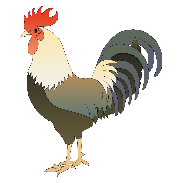 The rooster has moved left one space.
To be able to describe movement along straight lines
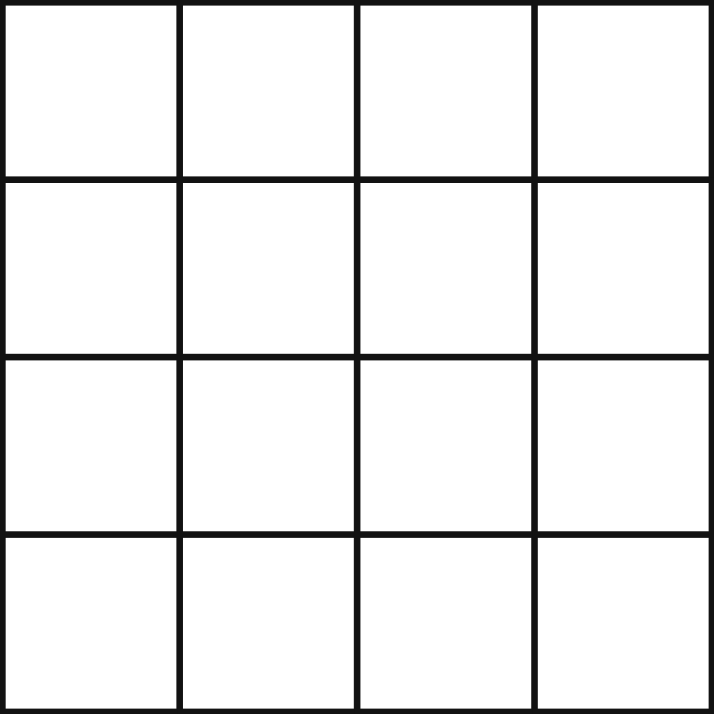 Talking Time:
Look at the grid, then complete the sentence below.
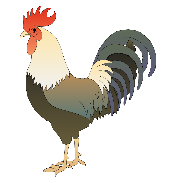 The rooster has moved ___________ two spaces.
To be able to describe movement along straight lines
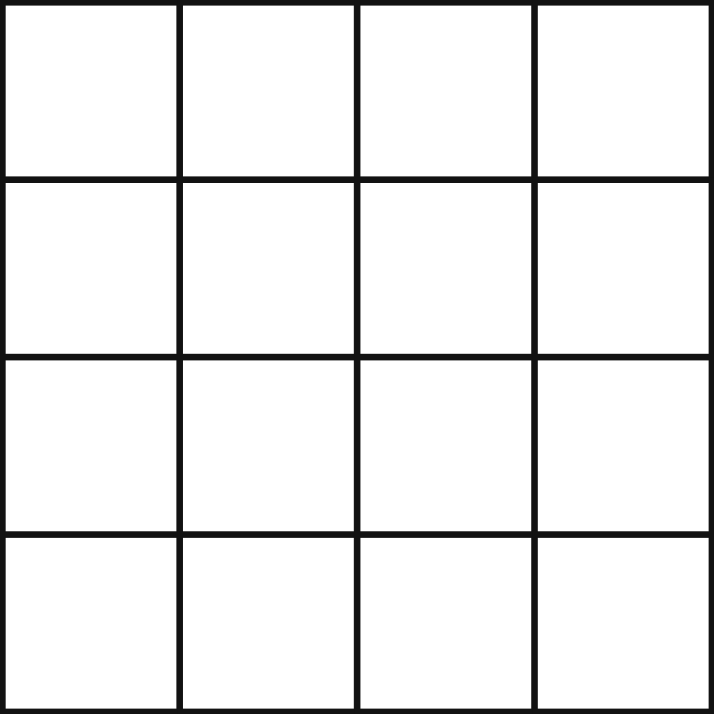 Talking Time:
Look at the grid, then complete the sentence below.
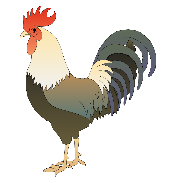 The rooster has moved right two spaces.
To be able to describe movement along straight lines
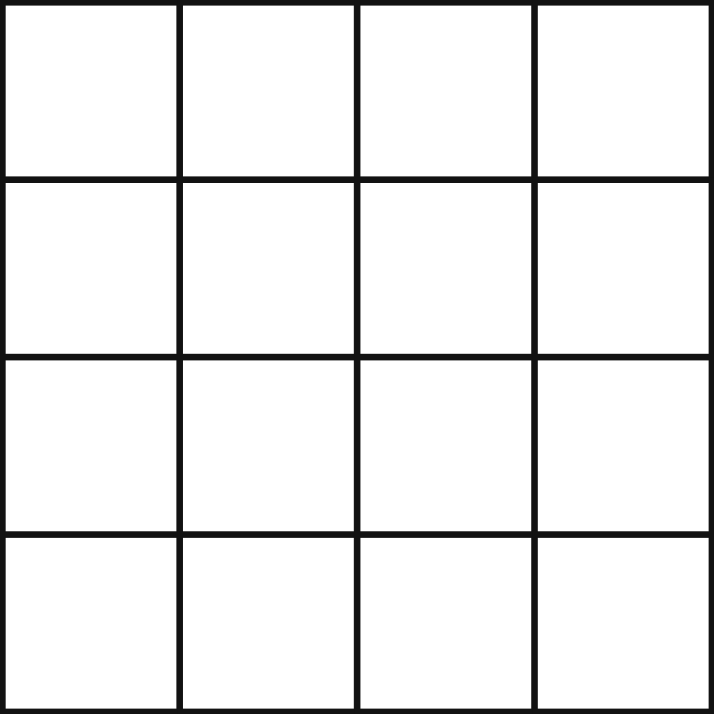 Talking Time:
Look at the grid, then complete the sentence below.
The rooster has moved ___________ three spaces.
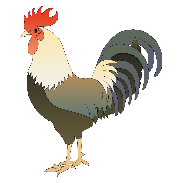 To be able to describe movement along straight lines
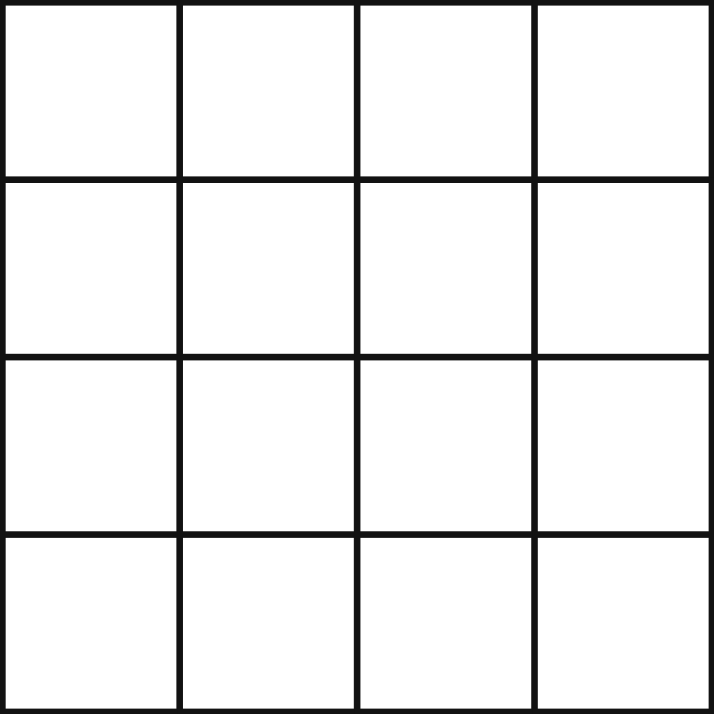 Talking Time:
Look at the grid, then complete the sentence below.
The rooster has moved forwards three spaces.
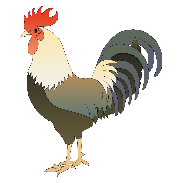 To be able to describe movement along straight lines
Activity 2:
Look at the grids, then complete the sentences below.
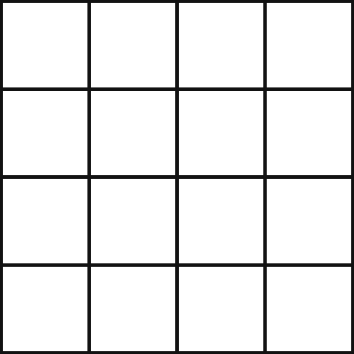 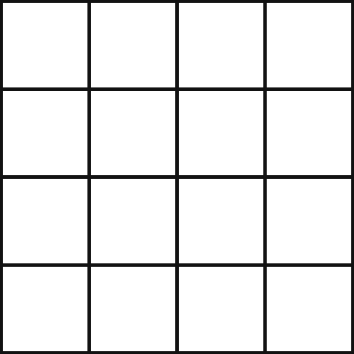 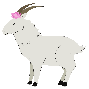 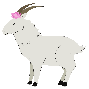 The goat has moved ___________ one space.
The goat has moved ___________ three spaces.
To be able to describe movement along straight lines
Activity 2:
Look at the grids, then complete the sentences below.
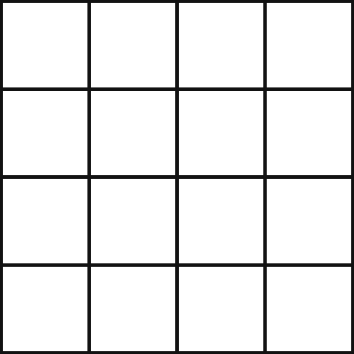 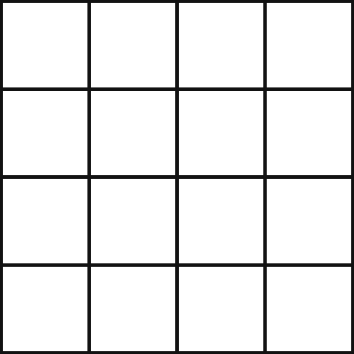 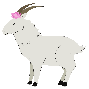 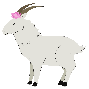 The goat has moved left one space.
The goat has moved ___________ three spaces.
To be able to describe movement along straight lines
Activity 2:
Look at the grids, then complete the sentences below.
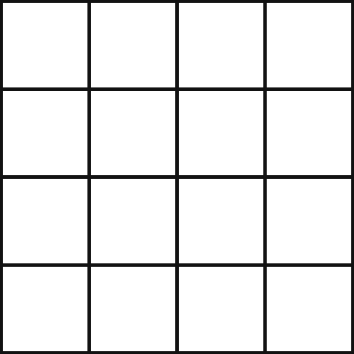 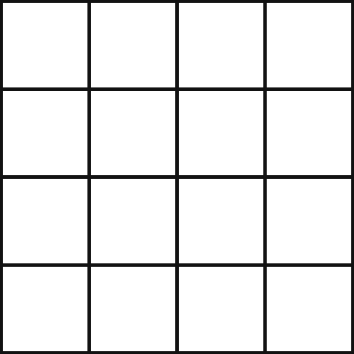 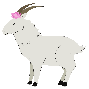 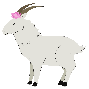 The goat has moved left one space.
The goat has moved backwards three spaces.
To be able to describe movement along straight lines
Talking Time:
Match each image to its direction instructions.
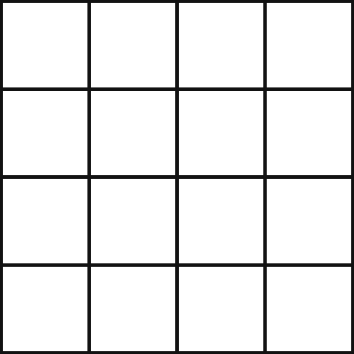 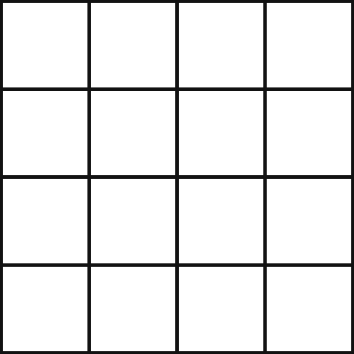 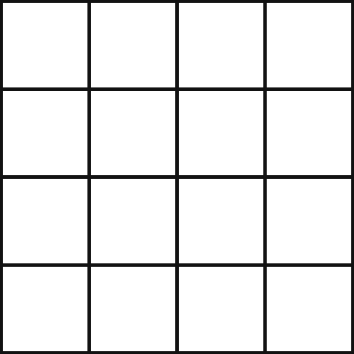 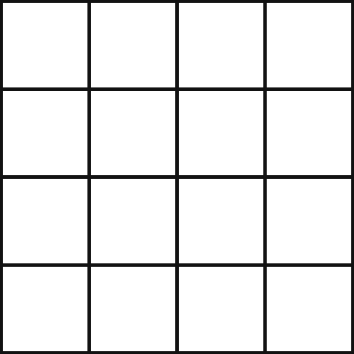 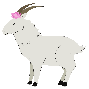 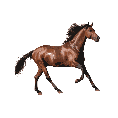 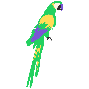 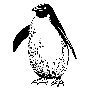 move up 2 spaces
move down 1 space
move right 2 spaces
move left 3 spaces
To be able to describe movement along straight lines
Talking Time:
Match each image to its direction instructions.
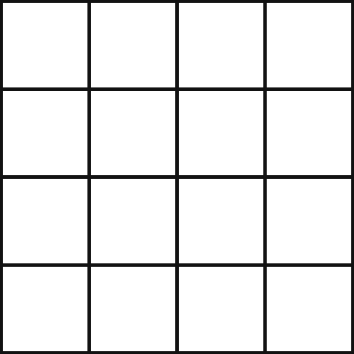 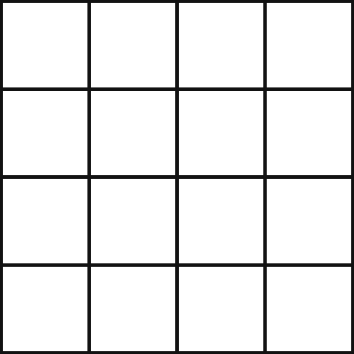 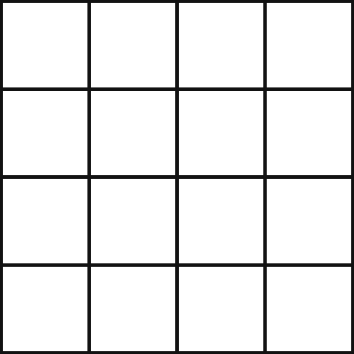 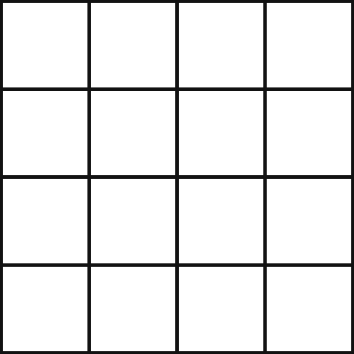 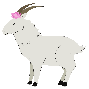 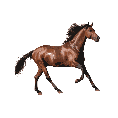 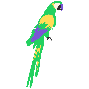 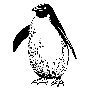 move up 2 spaces
move down 1 space
move right 2 spaces
move left 3 spaces
To be able to describe movement along straight lines
Talking Time:
Match each image to its direction instructions.
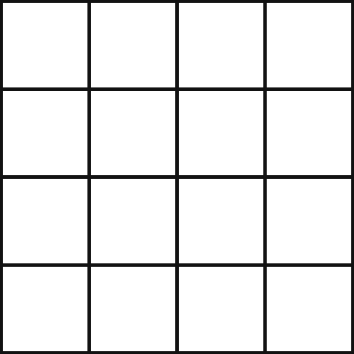 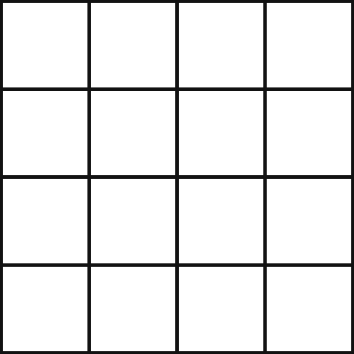 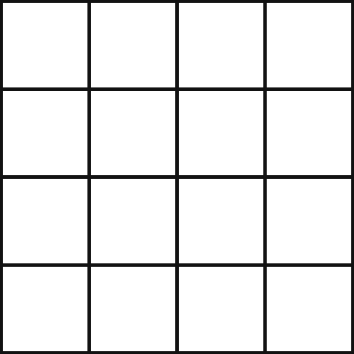 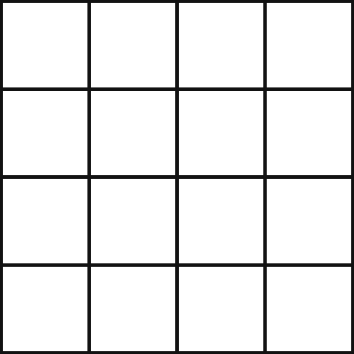 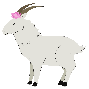 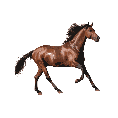 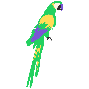 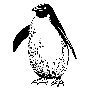 move up 2 spaces
move down 1 space
move right 2 spaces
move left 3 spaces
To be able to describe movement along straight lines
Talking Time:
Match each image to its direction instructions.
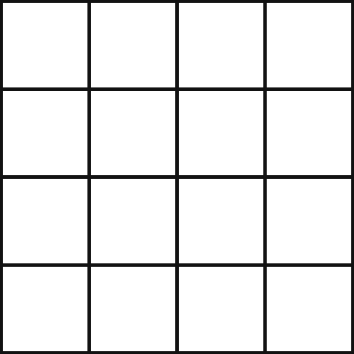 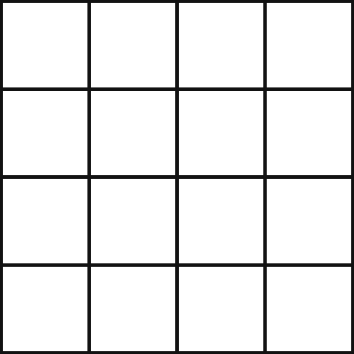 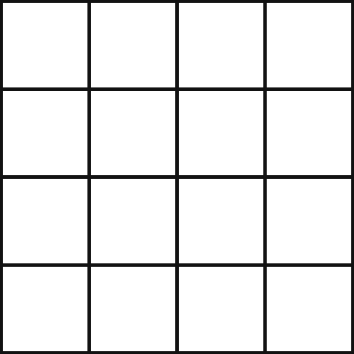 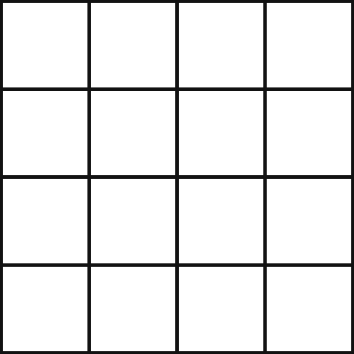 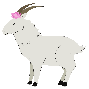 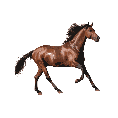 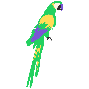 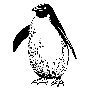 move up 2 spaces
move down 1 space
move right 2 spaces
move left 3 spaces
To be able to describe movement along straight lines
Talking Time:
Match each image to its direction instructions.
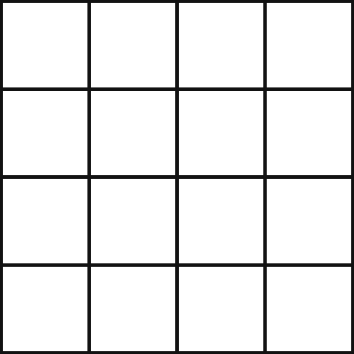 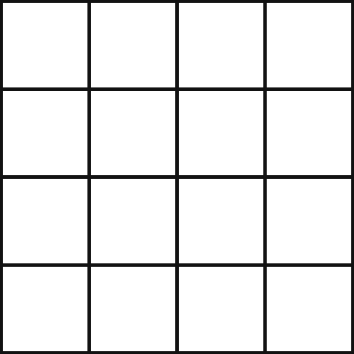 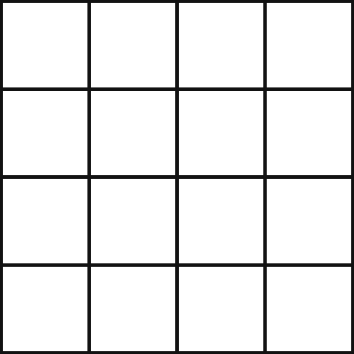 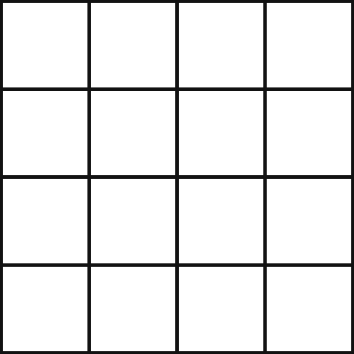 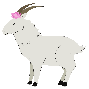 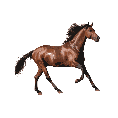 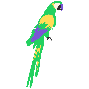 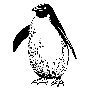 move up 2 spaces
move down 1 space
move right 2 spaces
move left 3 spaces
To be able to describe movement along straight lines
Activity 3:
Match each image to its direction instructions.
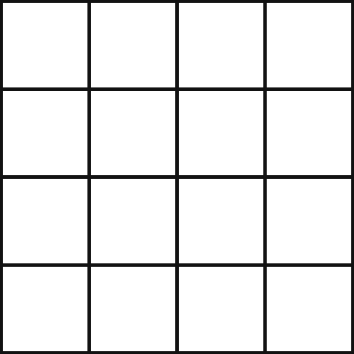 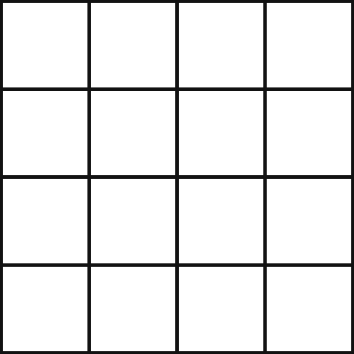 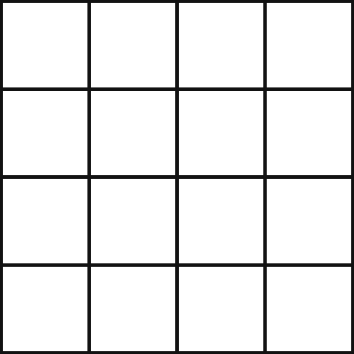 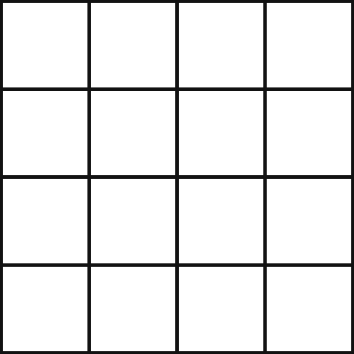 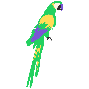 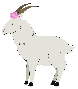 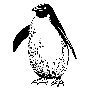 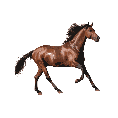 move down 3 spaces
move up 2 spaces
move left 3 spaces
move right 2 spaces
To be able to describe movement along straight lines
Activity 3:
Match each image to its direction instructions.
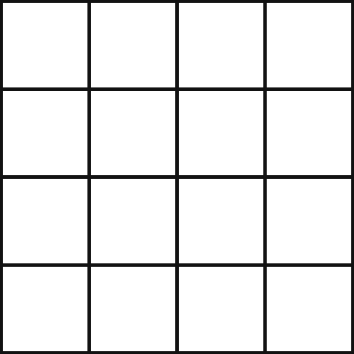 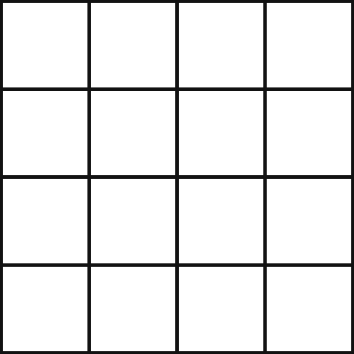 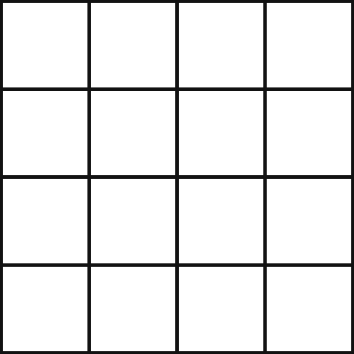 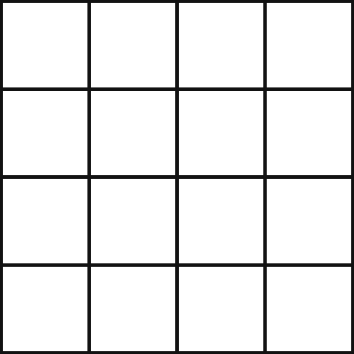 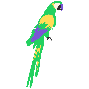 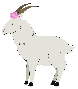 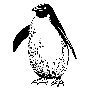 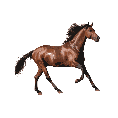 move down 3 spaces
move up 2 spaces
move left 3 spaces
move right 2 spaces
To be able to describe movement along straight lines
Activity 3:
Match each image to its direction instructions.
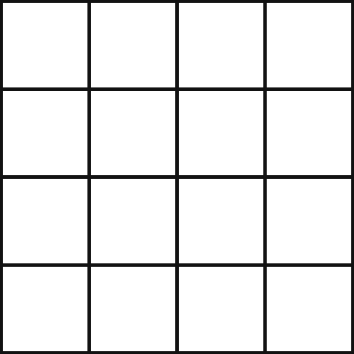 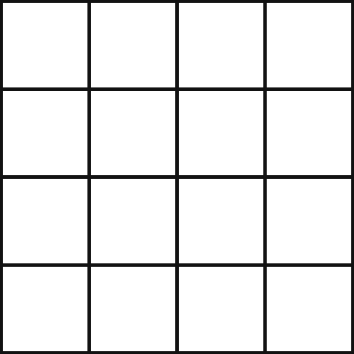 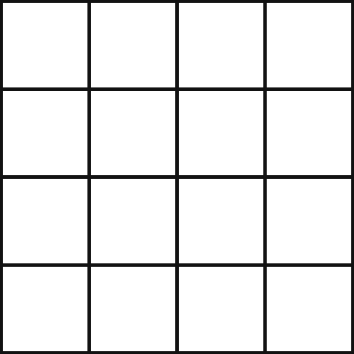 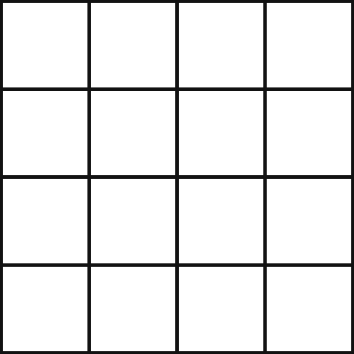 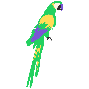 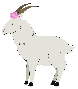 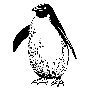 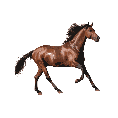 move down 3 spaces
move up 2 spaces
move left 3 spaces
move right 2 spaces
To be able to describe movement along straight lines
Activity 3:
Match each image to its direction instructions.
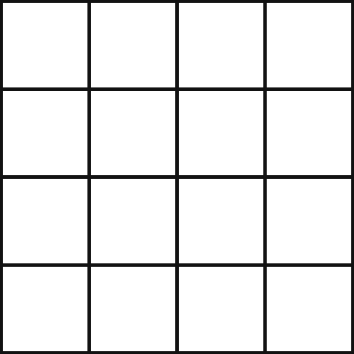 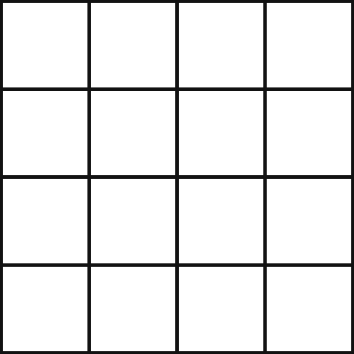 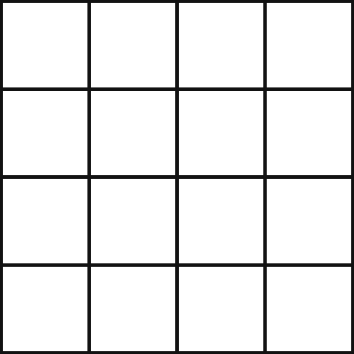 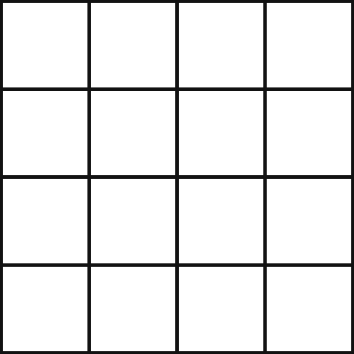 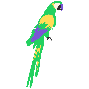 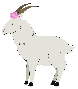 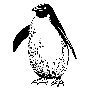 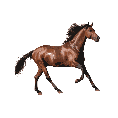 move down 3 spaces
move up 2 spaces
move left 3 spaces
move right 2 spaces
To be able to describe movement along straight lines
Activity 3:
Match each image to its direction instructions.
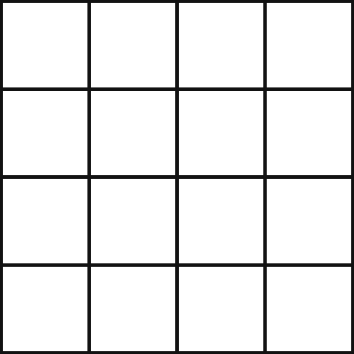 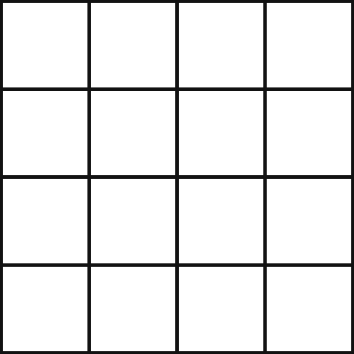 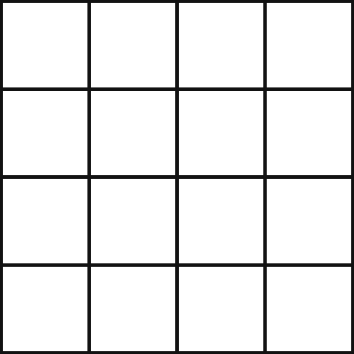 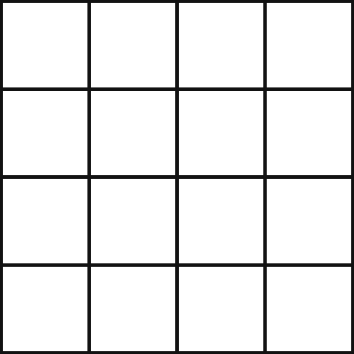 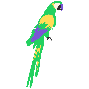 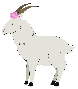 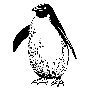 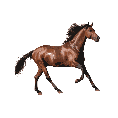 move down 3 spaces
move up 2 spaces
move left 3 spaces
move right 2 spaces
To be able to describe movement along straight lines
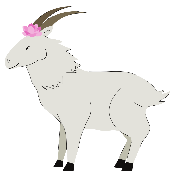 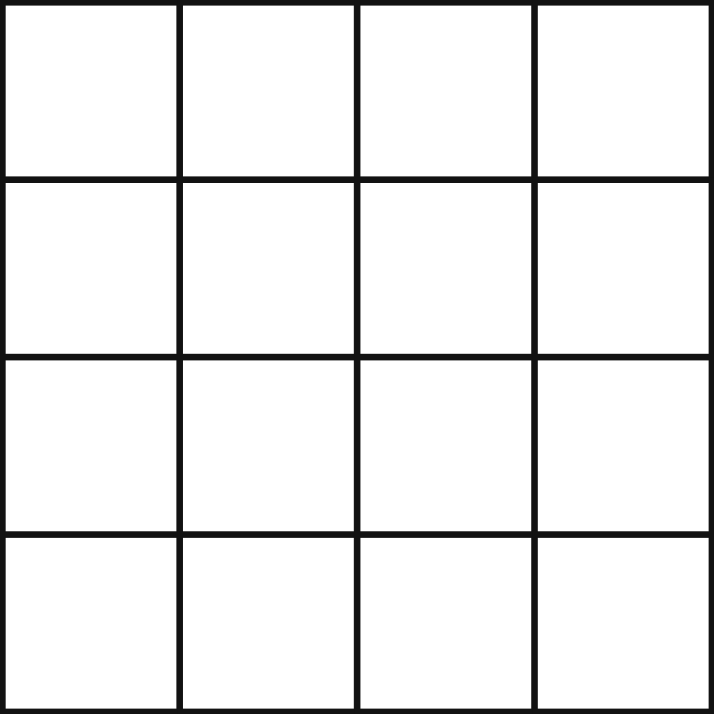 Talking Time:
Place arrows on the grid to show:
The goat moving backwards two spaces.
The rooster moving right three spaces.
The parrot moving forward one space.
The penguin moving left by one space.
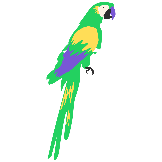 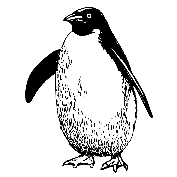 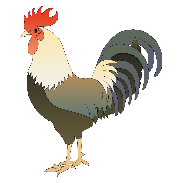 To be able to describe movement along straight lines
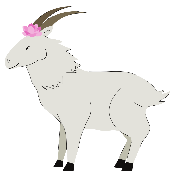 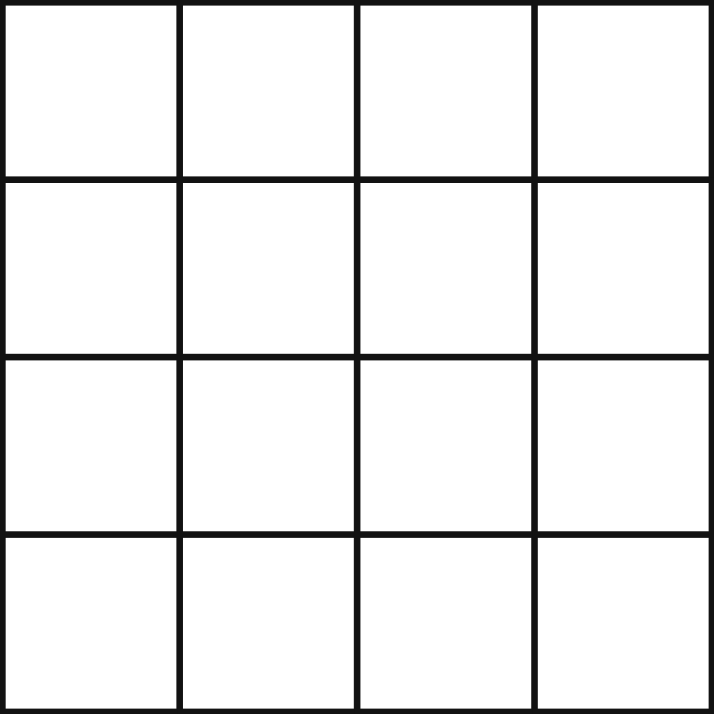 Talking Time:
Place arrows on the grid to show:
The goat moving backwards two spaces.
The rooster moving right three spaces.
The parrot moving forward one space.
The penguin moving left by one space.
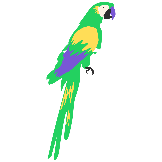 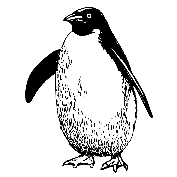 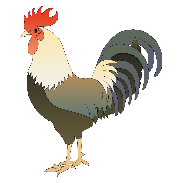 To be able to describe movement along straight lines
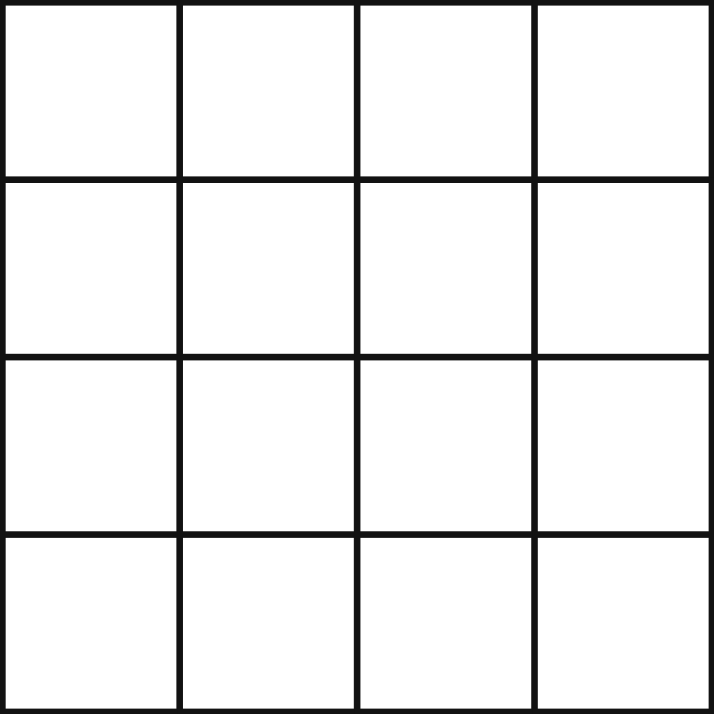 Activity 4:
Place arrows on the grid to show:
The goat moving forwards two spaces.
The rooster moving left three spaces.
The parrot moving backwards one space.
The penguin moving right by one space.
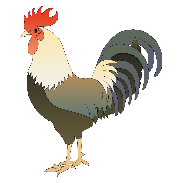 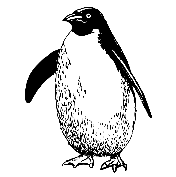 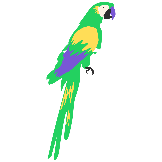 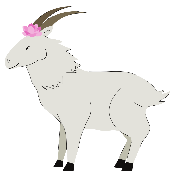 To be able to describe movement along straight lines
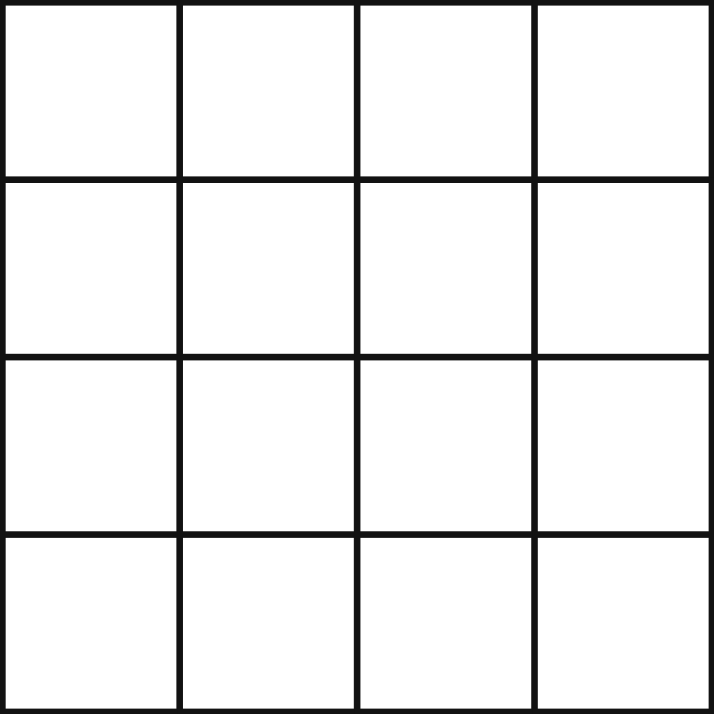 Activity 4:
Place arrows on the grid to show:
The goat moving forwards two spaces.
The rooster moving left three spaces.
The parrot moving backwards one space.
The penguin moving right by one space.
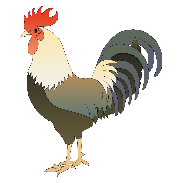 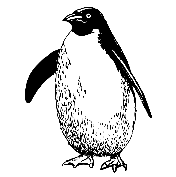 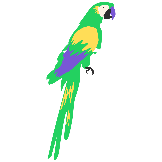 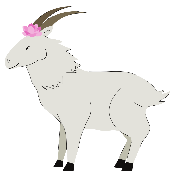 To be able to describe movement along straight lines
Activity 5:
What’s the same? What’s different?






Explain your answer.
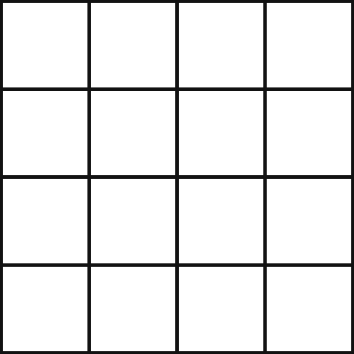 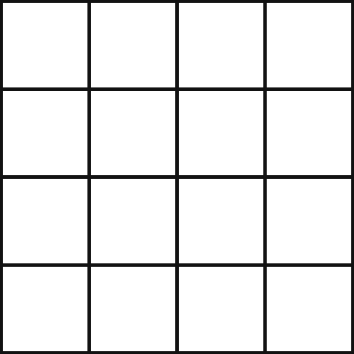 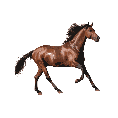 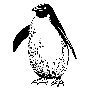 To be able to describe movement along straight lines
Activity 5:
What’s the same? What’s different?






Both animals have moved three spaces. The penguin has moved left three spaces, the horse has moved right three spaces.
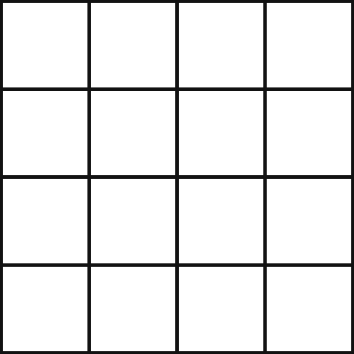 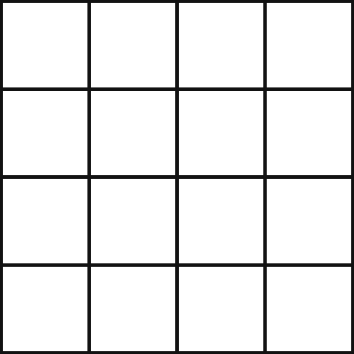 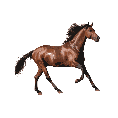 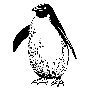 To be able to describe movement along straight lines
Activity 6:
How many different sets of directions can you write to get Astrobee back to Planet Earth?
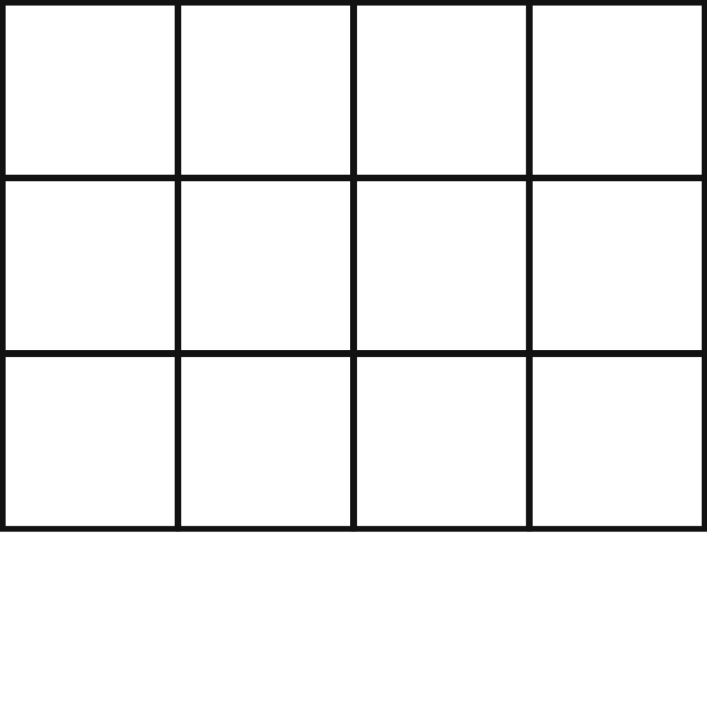 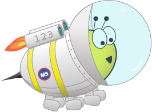 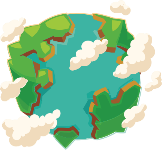 To be able to describe movement along straight lines
Activity 6:
How many different sets of directions can you write to get Astrobee back to Planet Earth?

Example directions:
“Move down 1 space, move right 3 spaces.”
“Move right 2 spaces, move down 1 space, then move right 1 space.”

Teacher / peer assessment
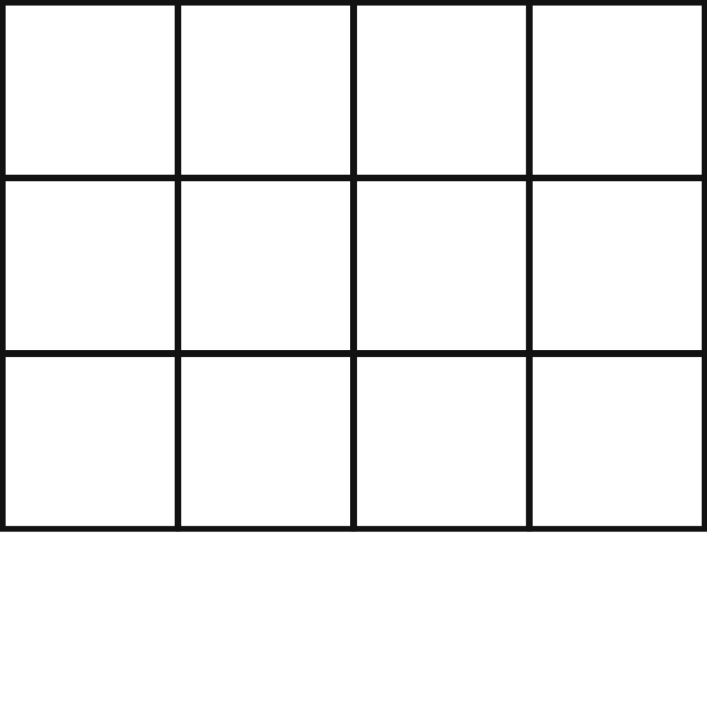 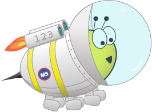 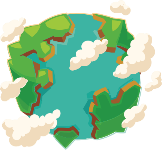 To be able to describe movement along straight lines
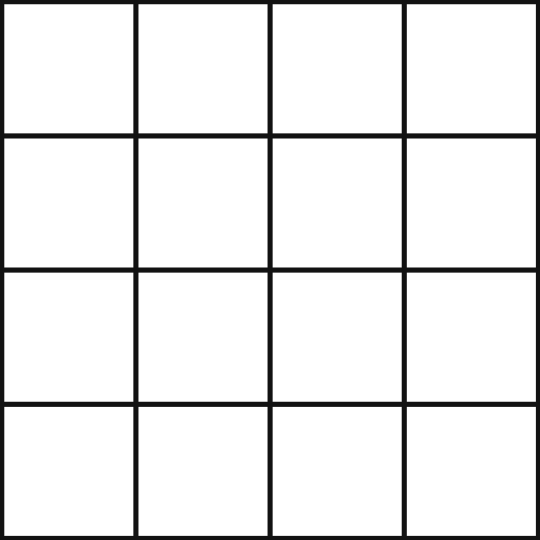 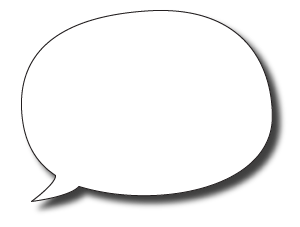 Evaluation:







Do you agree with Astrobee’s directions?
Explain your answer.
I will move three spaces to the left.
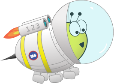 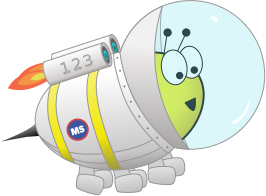 To be able to describe movement along straight lines
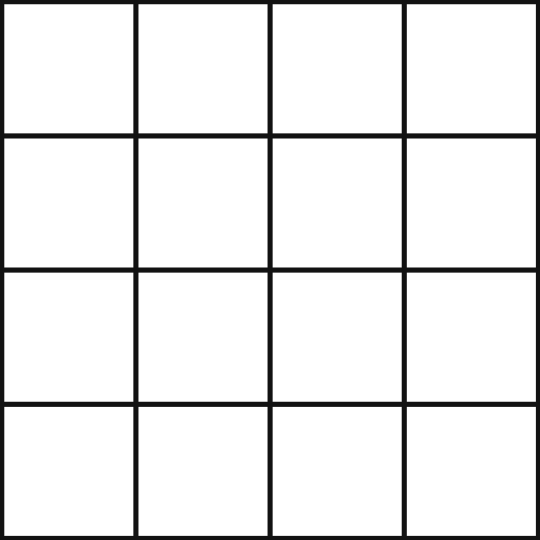 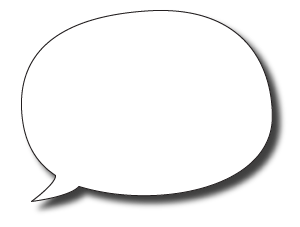 Evaluation:







No, I do not agree. Although Astrobee has moved three spaces, the movement is to the right not to the left.
I will move three spaces to the left.
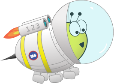 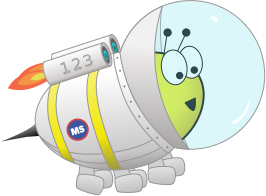 To be able to describe movement along straight lines
Success criteria:
I can use terms like “forwards”, “backwards”, “up”, “down”, “left” and “right” to describe an object’s movement in straight lines on a grid
I can explain my reasoning when using terms like “forwards”, “backwards”, “up”, “down”, “left” and “right” to describe an object’s movement in straight lines on a grid
Stage 2 - Summer Block 1 – Position and Direction - Lesson 1 – To be able to describe movement along straight lines